Semantisatieverhaal:
Weet je welk spel ik heel leuk vindt? Monopoly! Ik ben ook best goed in dat spel. Vooralsnog, tot nu toe, ben ik de beste van onze familie in Monopoly. Maar nu heeft mijn zusje een nieuwe vriend. En hij zegt dat hij uiteindelijk, op het einde, de beste wordt. Nu word ik daar wel een beetje zenuwachtig van. Ik wil namelijk altijd graag zelf winnen. Ik houd van het gevoel van een zege, een overwinning. Maar de nieuwe vriend van mijn zusje dus ook. Hij is nu heel hard aan het oefenen om beter te worden in Monopoly. Hij moet wel van ver komen, dat betekent hij moet een lange tijd zijn best doen om iets te bereiken. Het duurt dus vast nog wel even voordat hij van mij kan winnen. Maar hij ontwikkelt zich in een steeds betere speler. Hij wordt langzaamaan een steeds betere Monopoly speler. Maar zal hij al tegen mij opgewassen zijn? Tegen iets of iemand opgewassen zijn betekent sterk genoeg zijn om iets of iemand aan te kunnen. Ik heb tegen hem gezegd dat je heel veel moet oefenen om goed te worden in Monopoly. Dat wilde ik hem meegeven. Dat wilde ik hem duidelijk maken. Dat het belangrijk is om te oefenen als je ergens heel goed in wilt worden. Weet je wat ik laatst van een dierbare heb gekregen? De dierbare is iemand van wie je veel houdt. Ik heb een speciale editie, een speciale aflevering van Monopoly gekregen. Het spel Monopoly maar dan de Fortnite editie. Hierbij is het computerspel Fornite de inspiratie geweest bij het maken van een nieuwe uitgave. Inspiratie is de kracht om nieuwe ideeën te krijgen. Volgens mij hebben ze met de Fornite editie het Monopolyspel vervolmaakt. Vervolmaken betekent perfect maken. Wie van jullie speelt ook wel eens Monopoly? En kennen jullie ook de Fornite-editie?
Gerarda Das
Mariët Koster
Mandy Routledge
Francis Vrielink
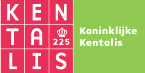 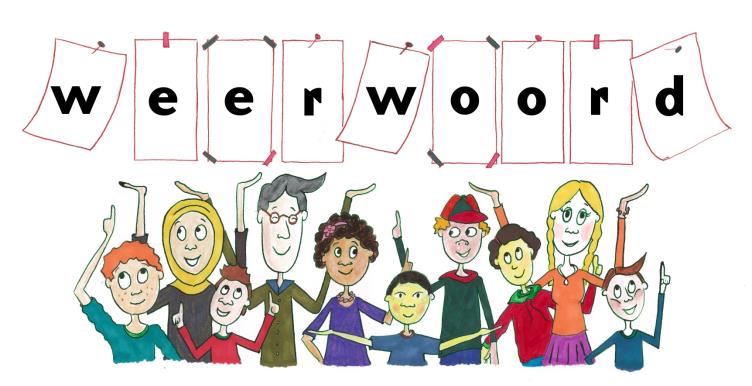 Week 19 – 7 mei 2019
Niveau B
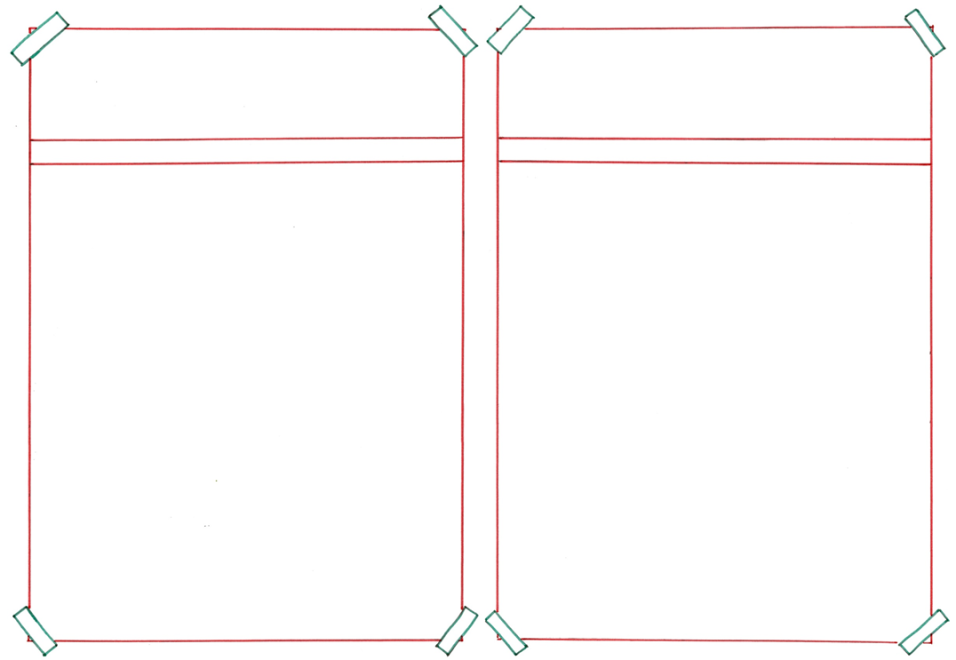 vooralsnog
uiteindelijk
= helemaal aan het einde
 
 
 




Zal hij uiteindelijk de beste worden?
= tot nu toe, op dit ogenblik
 
 
 
 
    
Vooralsnog ben ik in onze familie de beste in Monopoly.
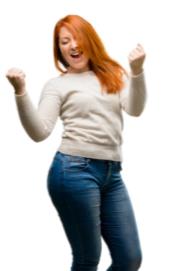 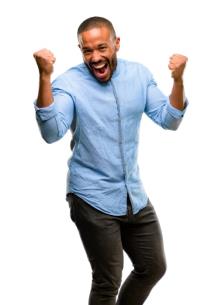 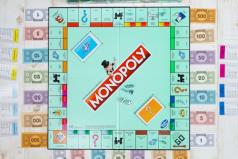 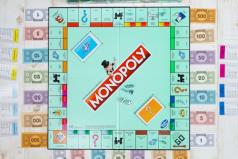 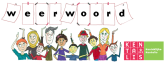 de zege
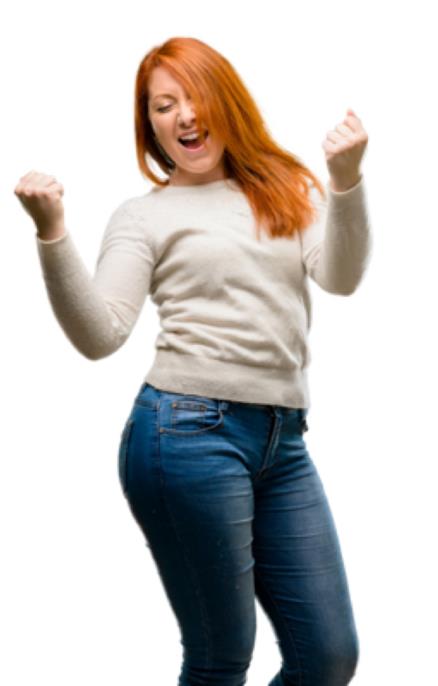 van ver komen
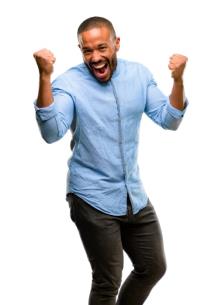 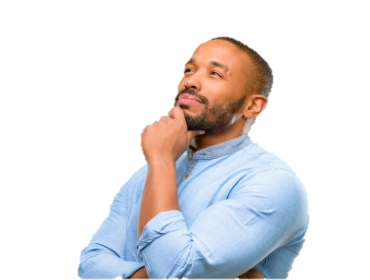 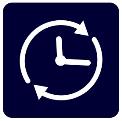 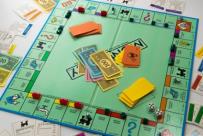 zich ontwikkelen
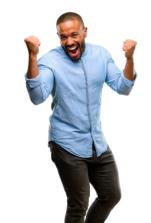 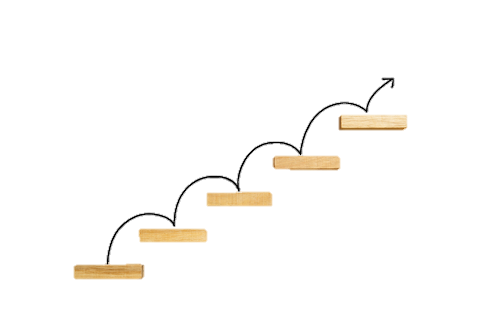 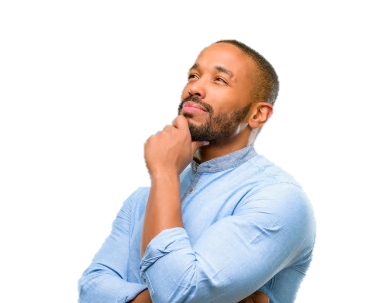 tegen iets of iemand opgewassen zijn
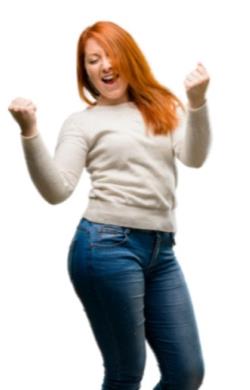 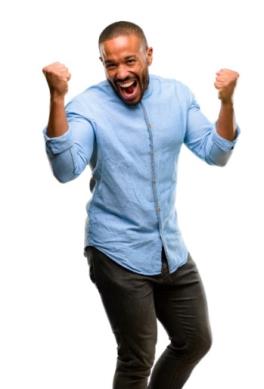 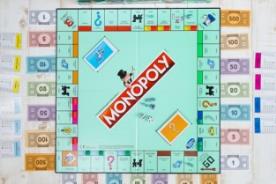 iemand iets meegeven
Goed blijven oefenen!
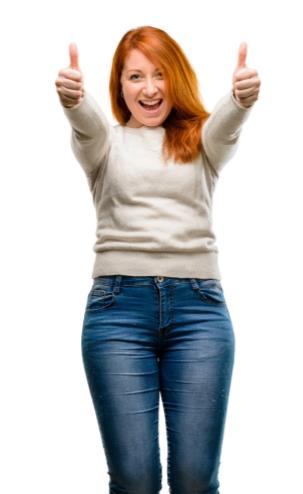 de dierbare
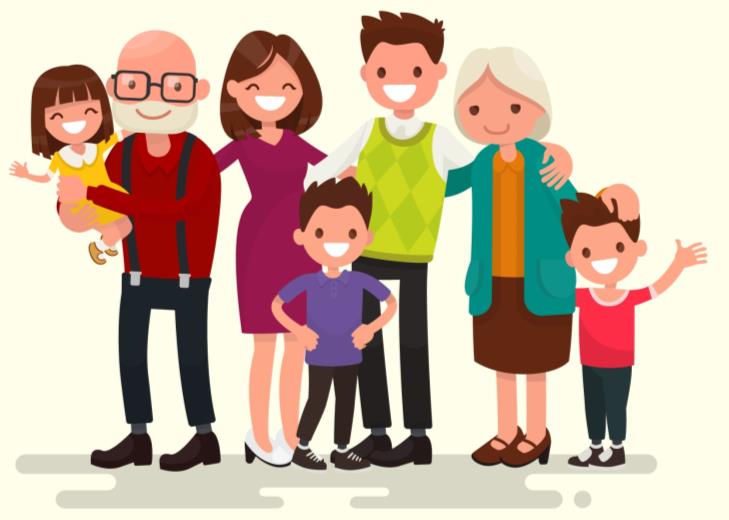 de editie
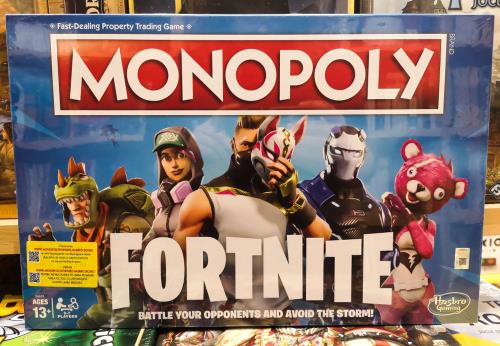 de inspiratie
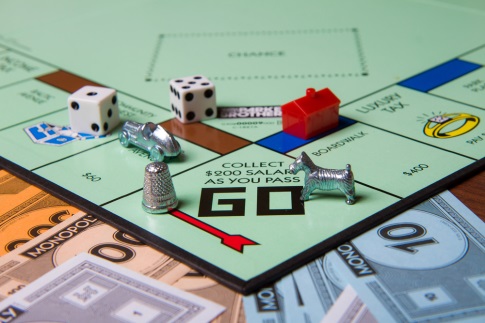 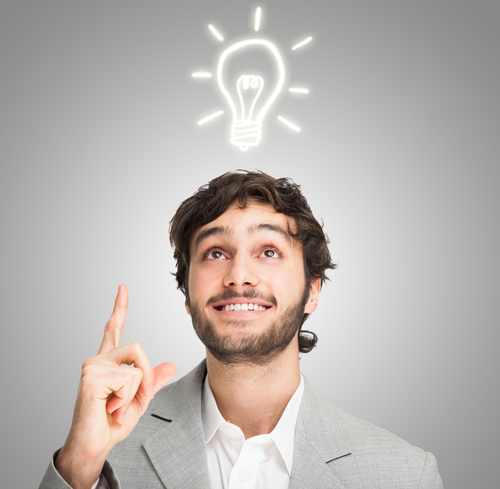 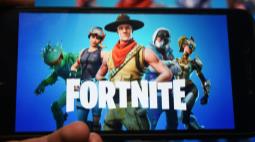 vervolmaakt
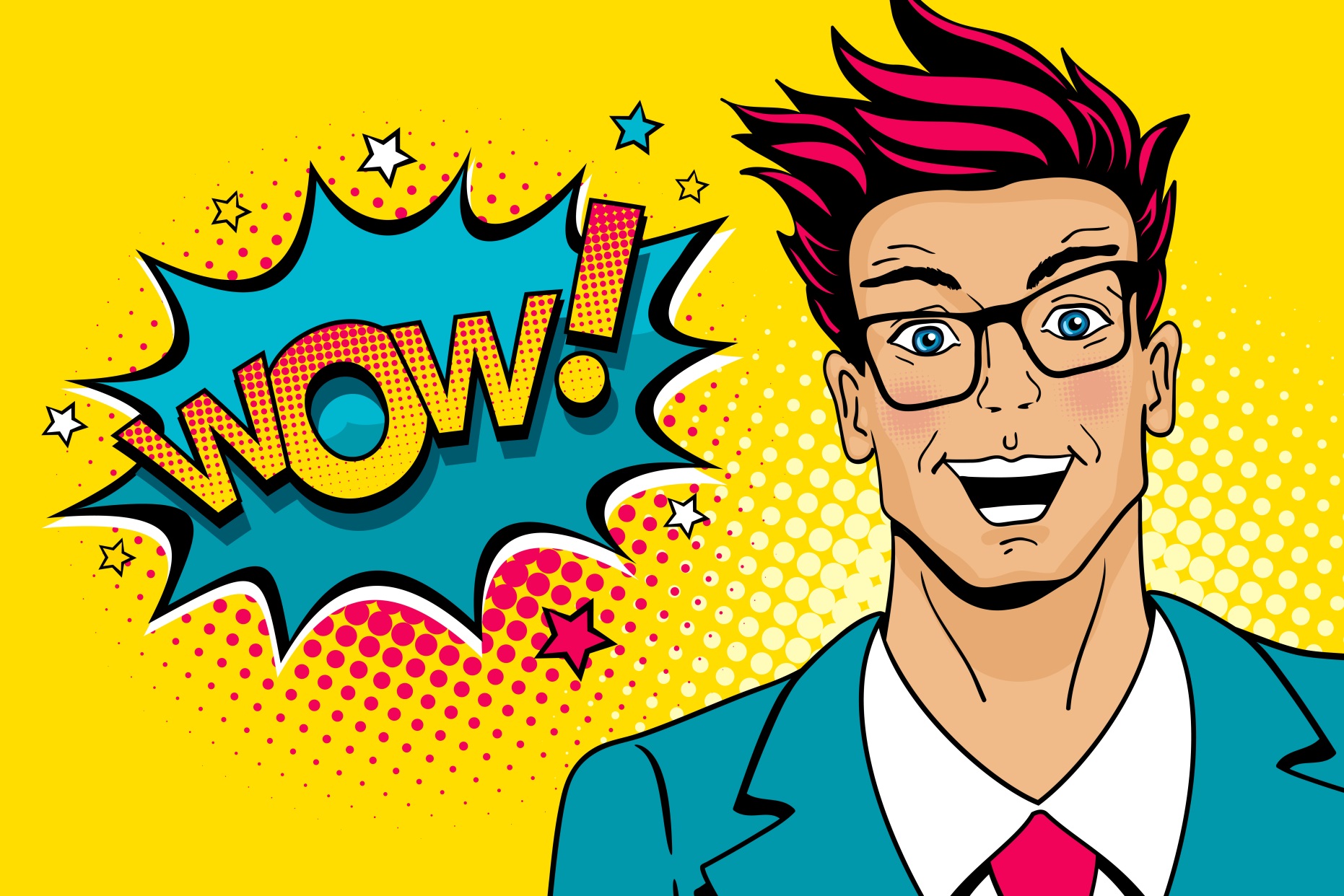 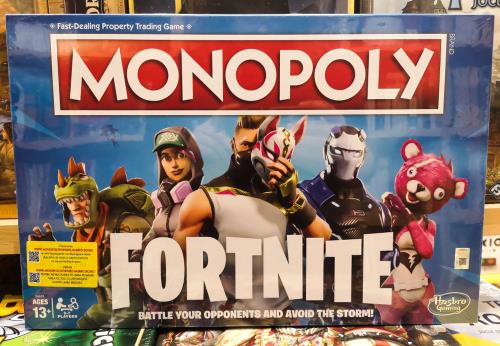 Op de woordmuur:
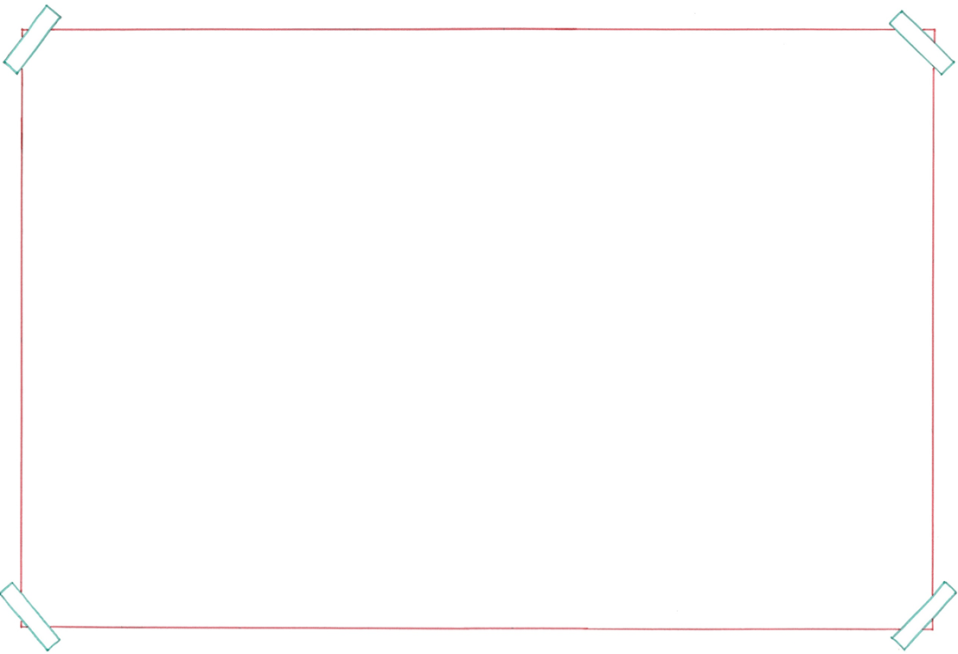 de Fortnite-editie
de zesde editie van dit feest
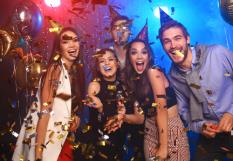 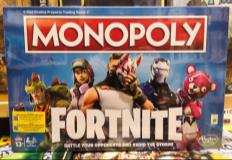 de editie
= de aflevering
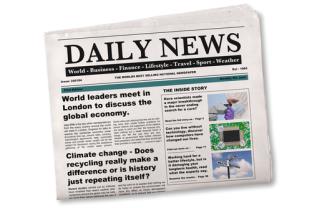 de laatste editie van de krant
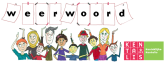 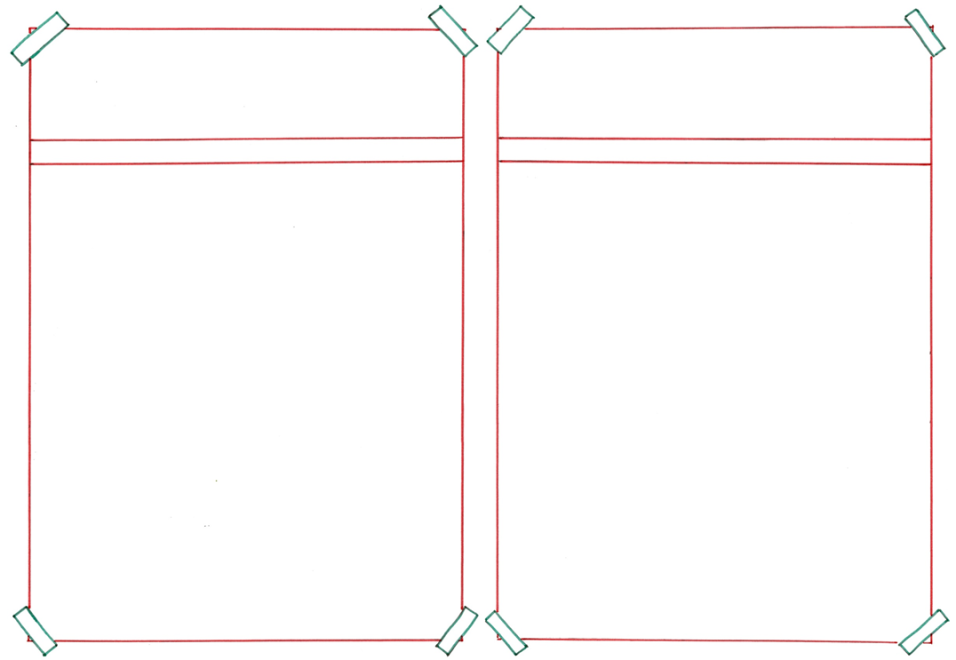 vooralsnog
uiteindelijk
= helemaal aan het einde
 
 
 




Zal hij uiteindelijk de beste worden?
= tot nu toe, op dit ogenblik
 
 
 
 
    
Vooralsnog ben ik in onze familie de beste in Monopoly.
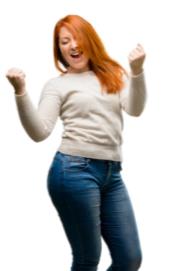 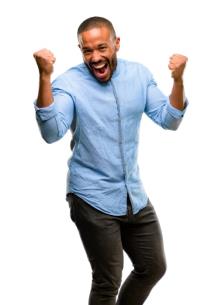 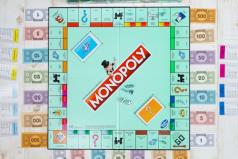 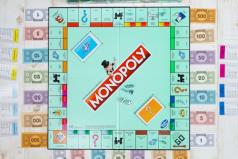 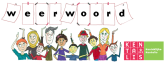 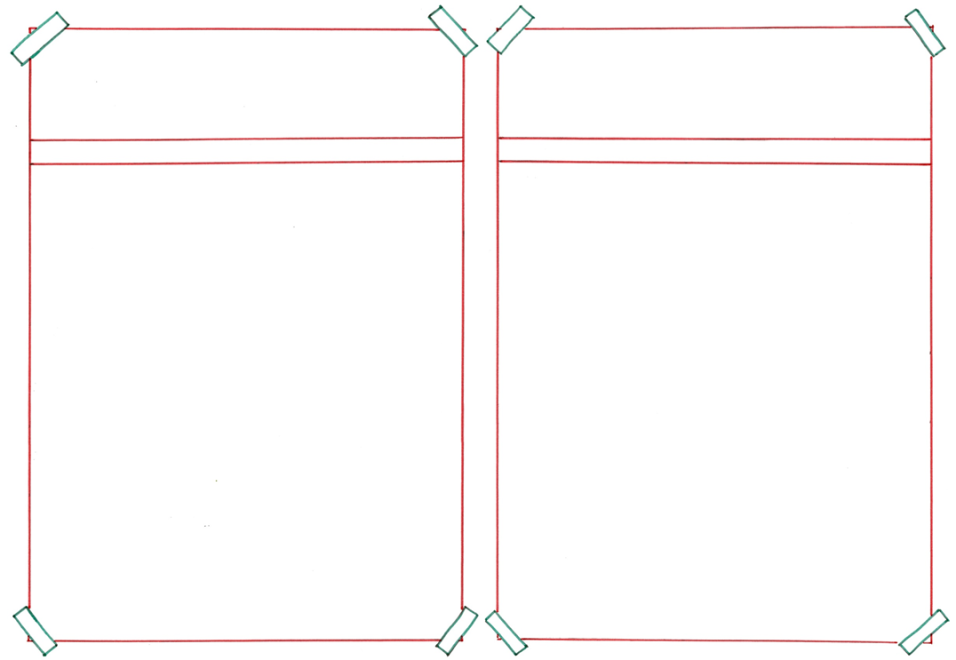 tegen iets of iemand opgewassen zijn
iets of iemand niet aankunnen
= niet goed genoeg zijn om iets te kunnen 
 
 




De man kan de vrouw niet aan.
= sterk genoeg zijn om iets of iemand aan te kunnen
 
 
 
 
    
De twee spelers zijn tegen elkaar opgewassen.
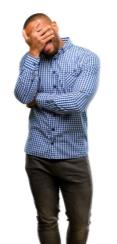 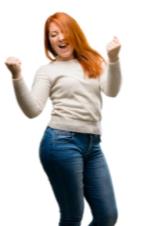 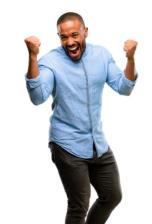 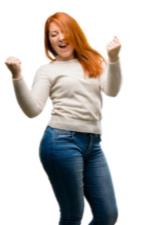 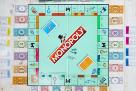 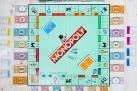 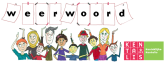 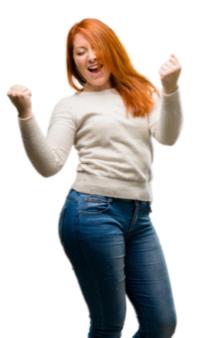 de zege = de overwinning

Ik houd van het gevoel van een zege.
zich ontwikkelen = langzaamaan iets 
worden
Hij ontwikkelt zich in een 
steeds betere speler.
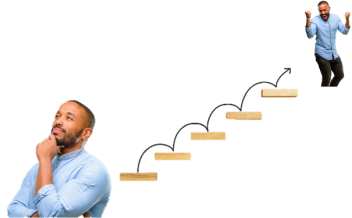 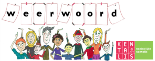 van ver komen = een lange tijd je best moeten doen om iets te bereiken






Hij wil de beste worden in Monopoly, maar hij moet van ver komen.
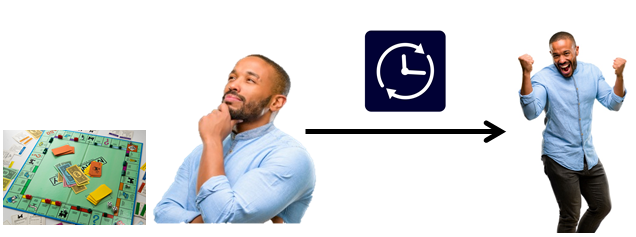 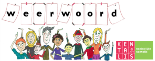 iemand iets meegeven = 
een boodschap overbrengen, iemand iets duidelijk maken



Ik wil hem meegeven dat het belangrijk is om veel te oefenen.
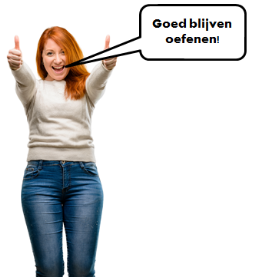 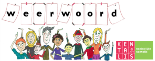 de dierbare = iemand van wie je veel houdt


Ik heb laatst iets gekregen van een dierbare.
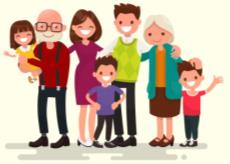 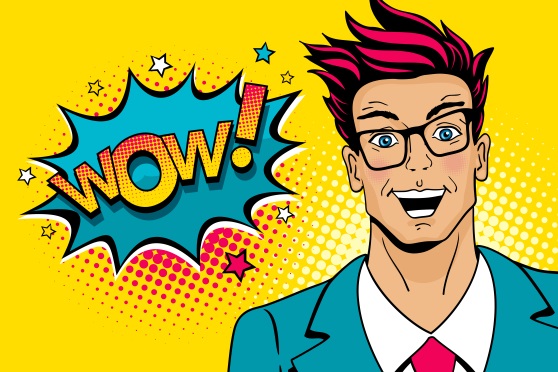 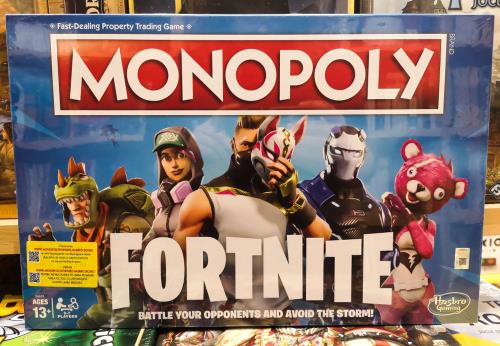 vervolmaken= perfect maken

Ze hebben het Monopolyspel vervolmaakt.
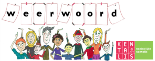 de inspiratie = de kracht om nieuwe ideeën te krijgen 



Het computerspel Fortnite is 
de inspiratie geweest bij het maken van dit Monopolyspel.
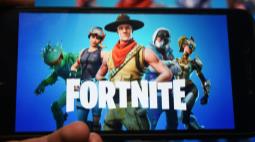 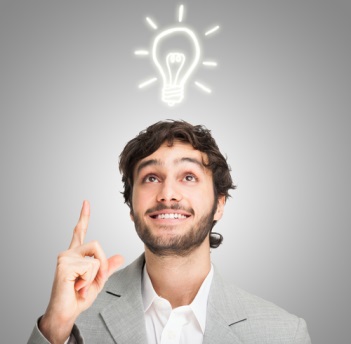 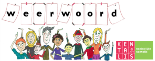